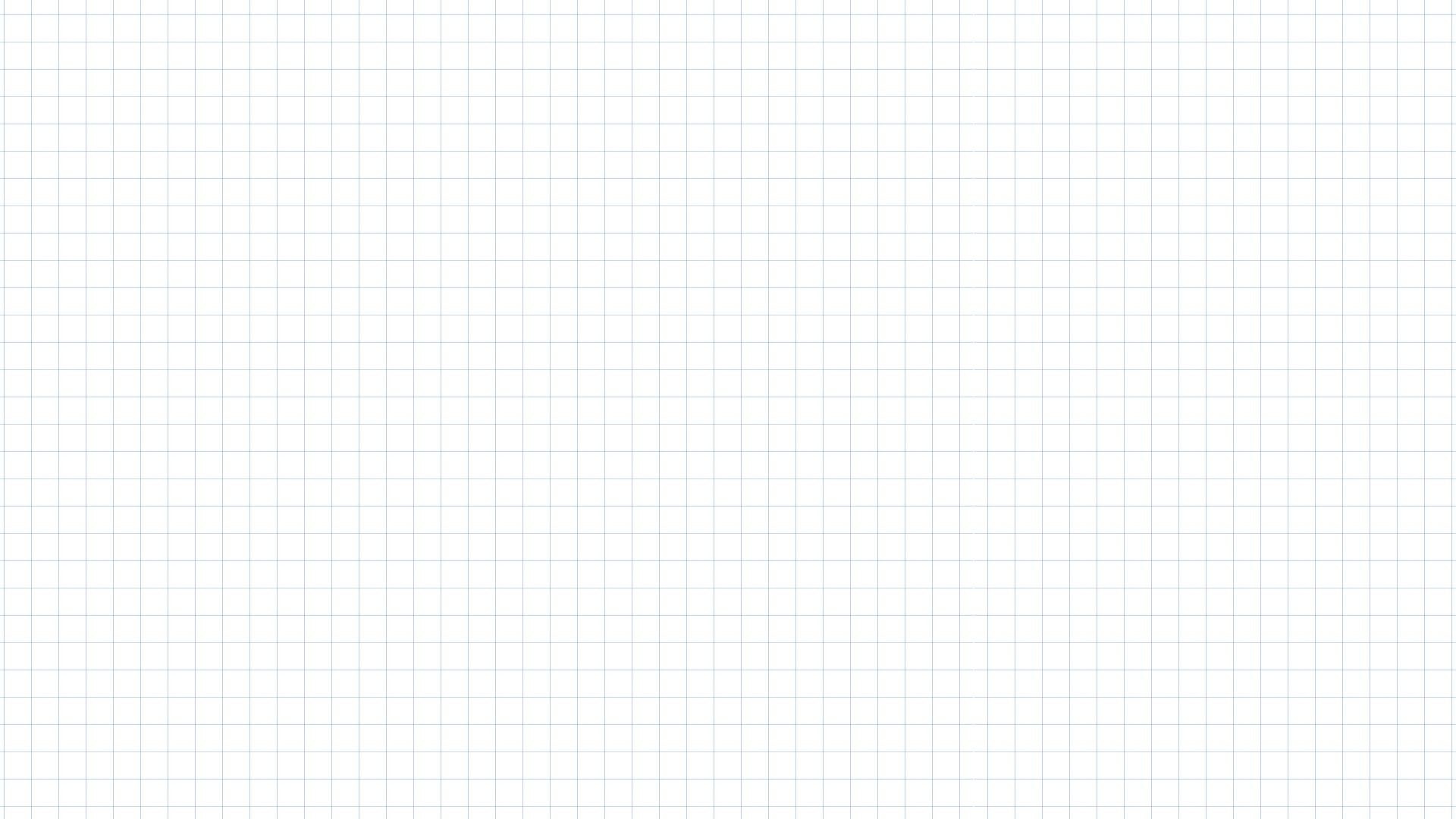 Thứ năm ngày 15  tháng 5 năm 2025
Tiếng Việt
Luyện tập: Từ ngữ về nghề nghiệp
1. Kết hợp từ ở cột A với từ ở cột B để tạo từ ngữ chỉ công việc của người nông dân.
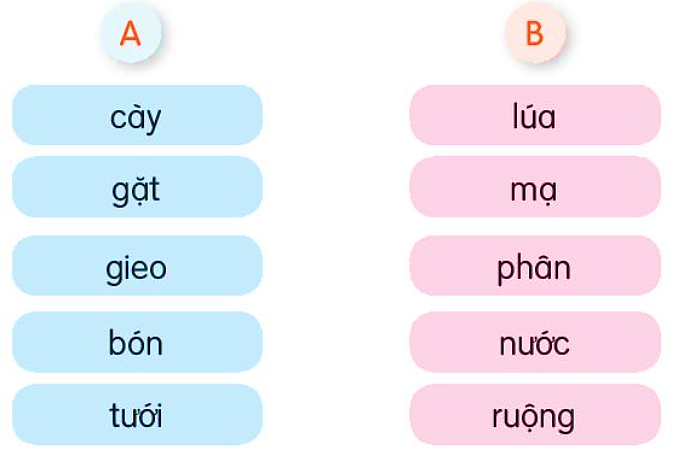 Bài 1:
Cày ruộng, gặt lúa, gieo mạ, bón phân, tưới nước
2. Hỏi – đáp về công việc của từng người trong ảnh.
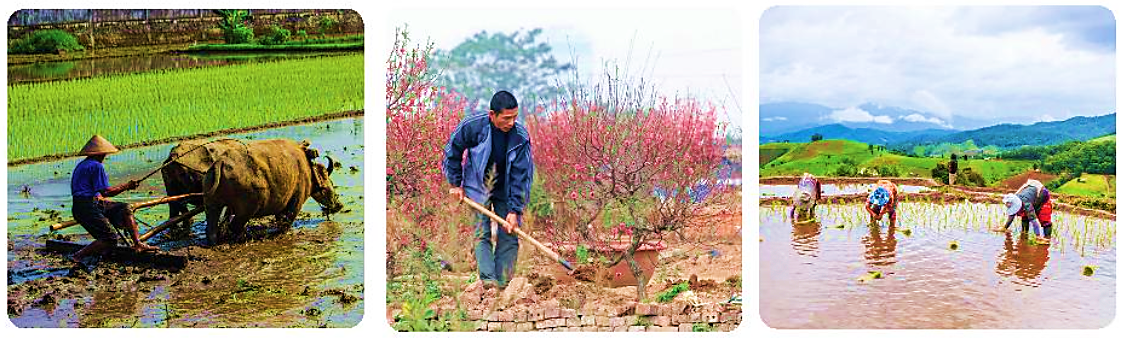 Cày ruộng
Trồng cây
Gieo mạ
3. Nói về nghề nghiệp và công việc của từng người trong từng ảnh.
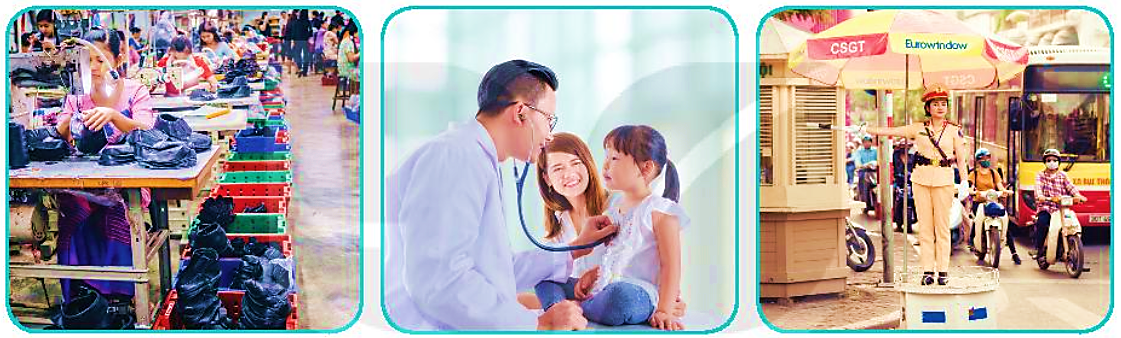 Công nhân
Cảnh sát giao thông
Bác sĩ